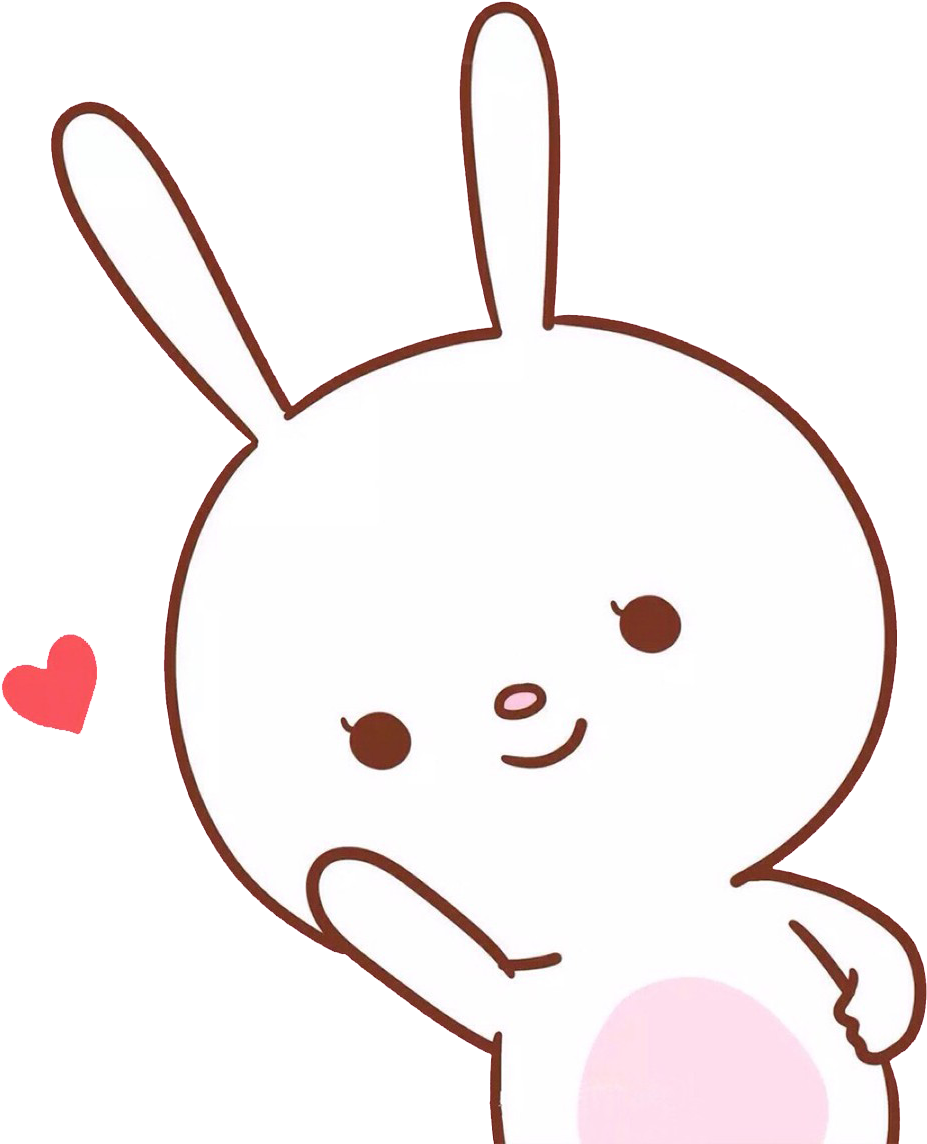 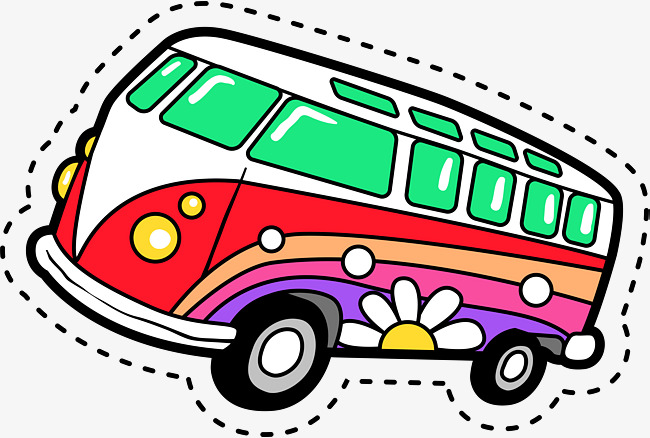 การรับรู้ข้อมูล
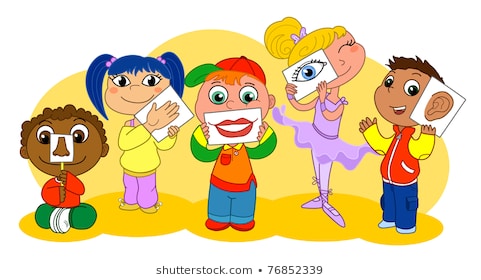 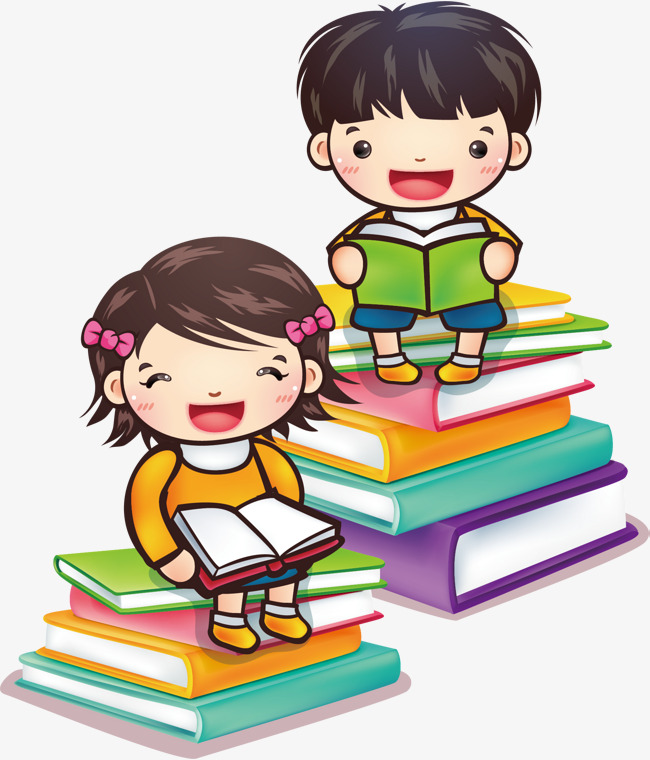 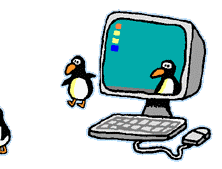 ประสาทสัมผัสทั้ง 5
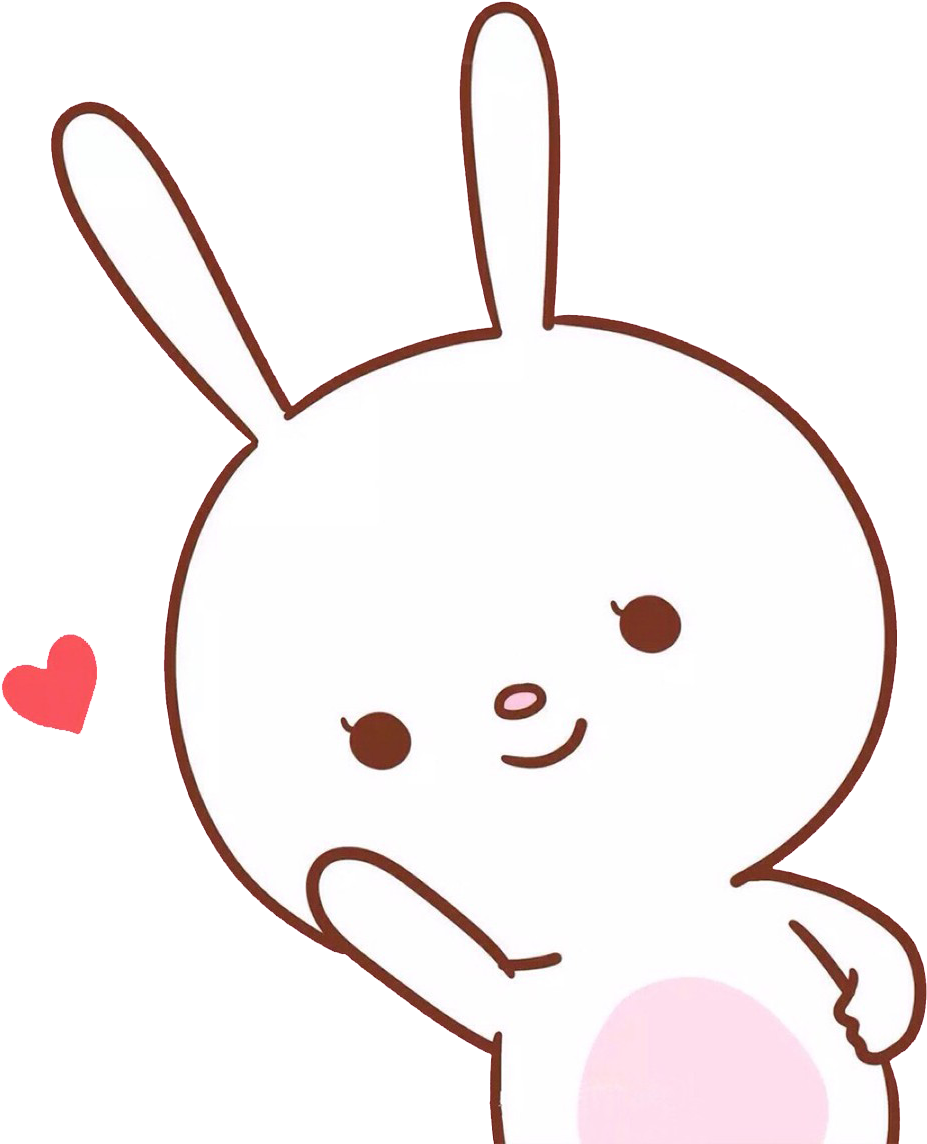 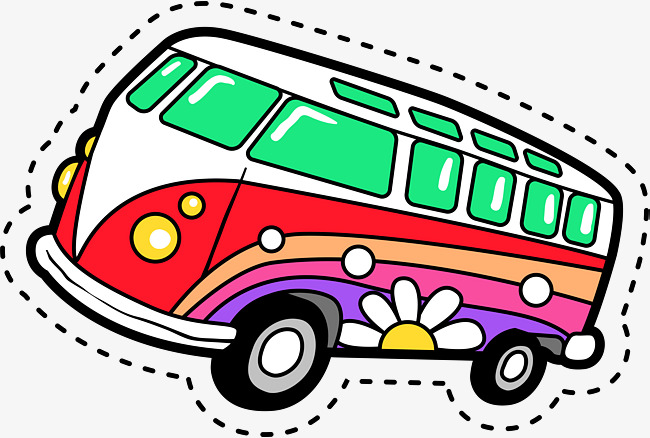 ข้อมูล
ข้อมูล Data หมายถึง ข้อเท็จจริงหรือเรื่องราวที่เกี่ยวข้องกับ
สิ่งต่าง ๆ เช่น คน สัตว์ สิ่งของสถานที่ ฯลฯ โดยอยู่ในรูปแบบ
ที่เหมาะสมต่อการสื่อสาร การแปลความหมายและการประมวล
                 ผลซึ่งข้อมูลอาจจะได้มาจากการสังเกต การรวบรวม  
                 การวัด ข้อมูลเป็นได้ทั้งข้อมูลตัวเลข ตัวอักษร 
                 รูปภาพ ภาพเคลื่อนไหว เสียง อื่น ๆ ที่สำคัญจะต้องมี 
                 ความเป็นจริงและต่อเนื่อง  ตัวอย่างของข้อมูล 
                 เช่น คะแนนสอบ ชื่อนักเรียน เพศ อายุ เป็นต้น
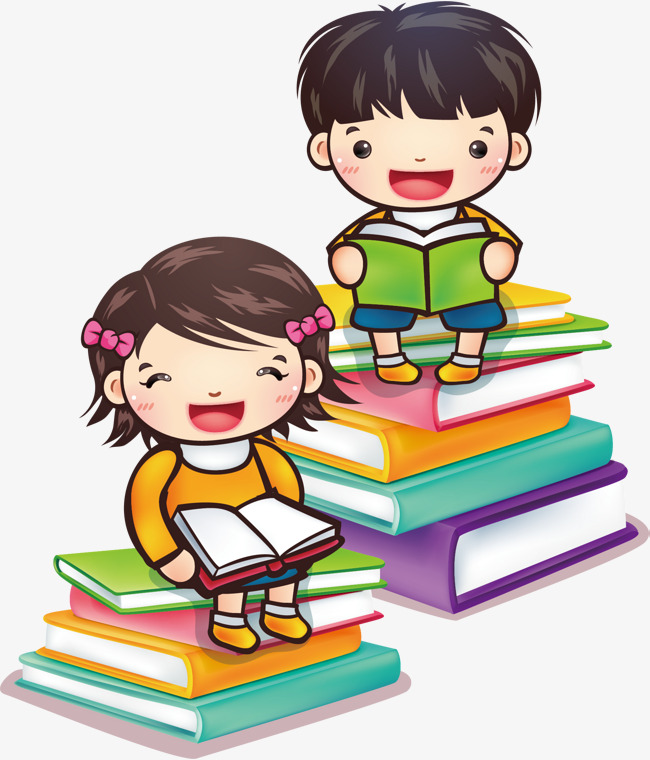 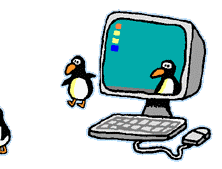 ประสาทสัมผัสทั้ง 5
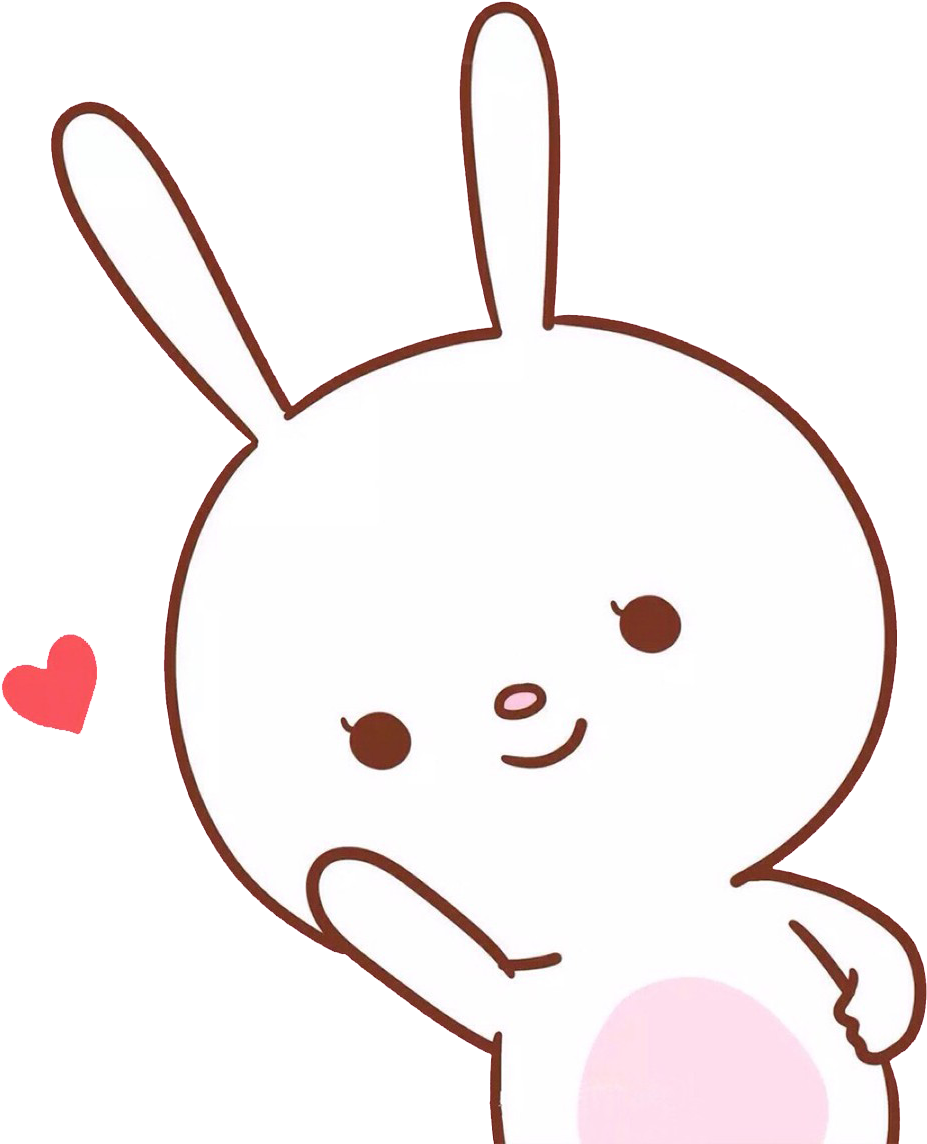 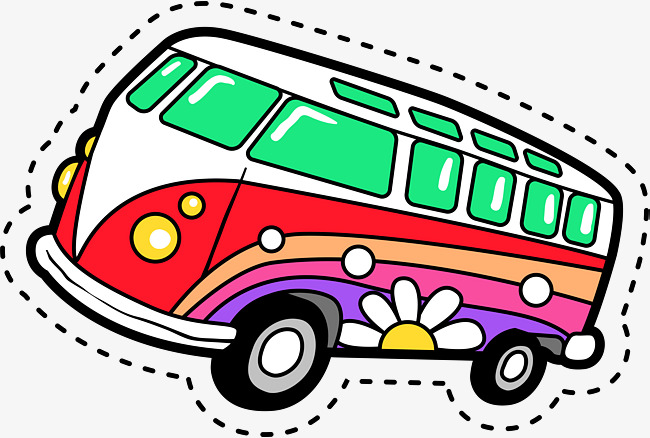 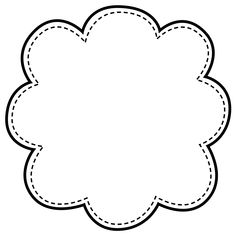 ตา
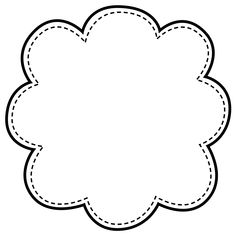 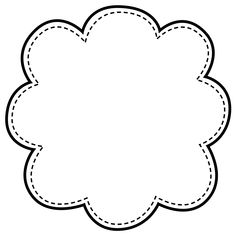 จมูก
หู
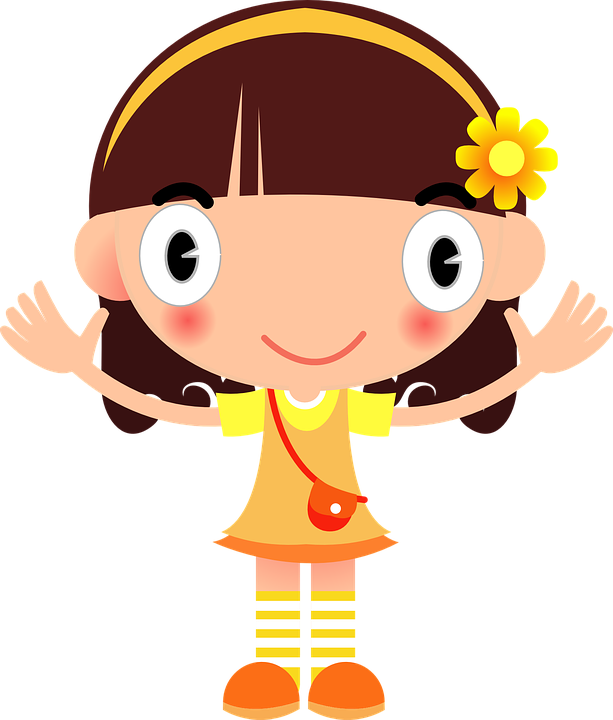 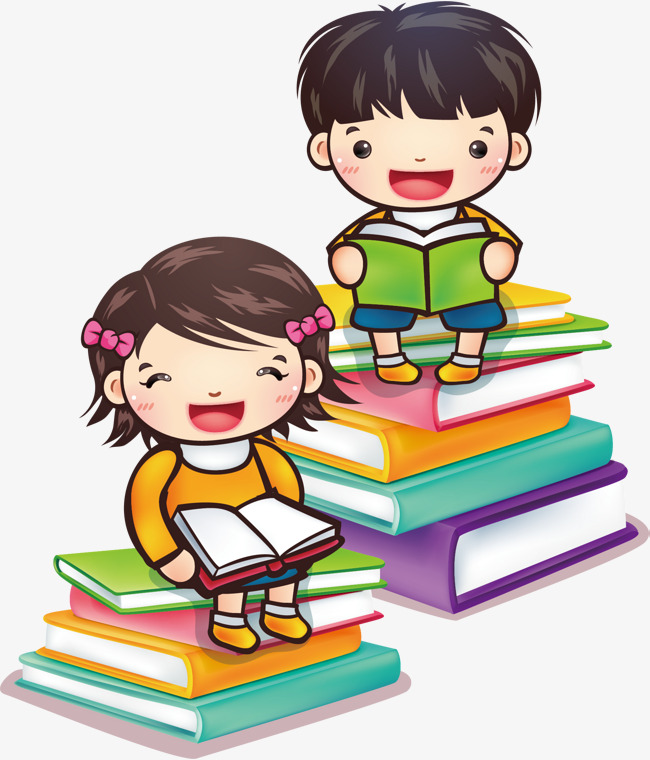 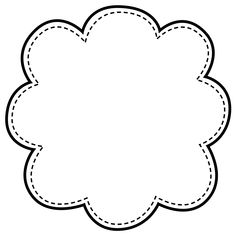 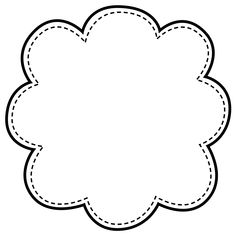 ลิ้น
มือ
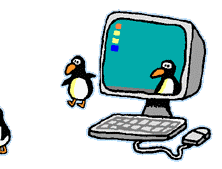 ประสาทสัมผัสทั้ง 5
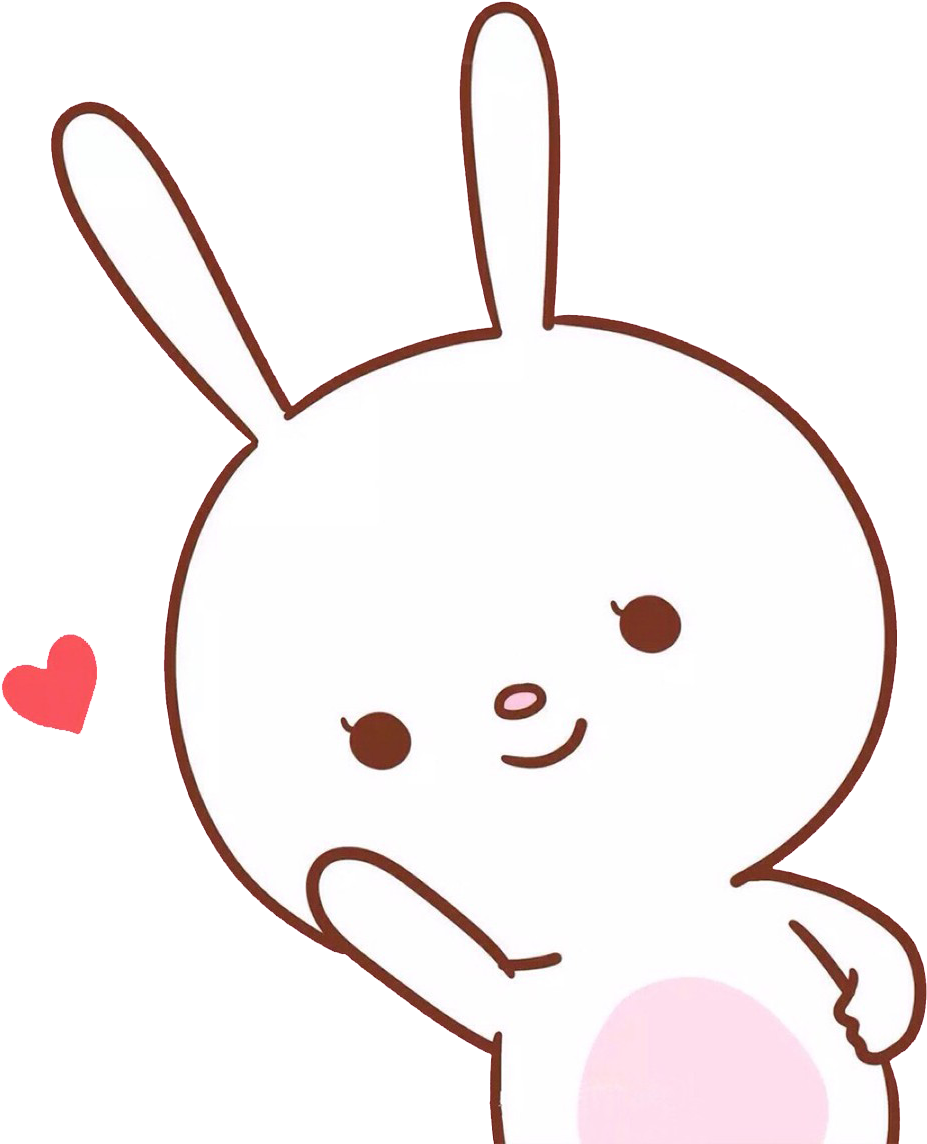 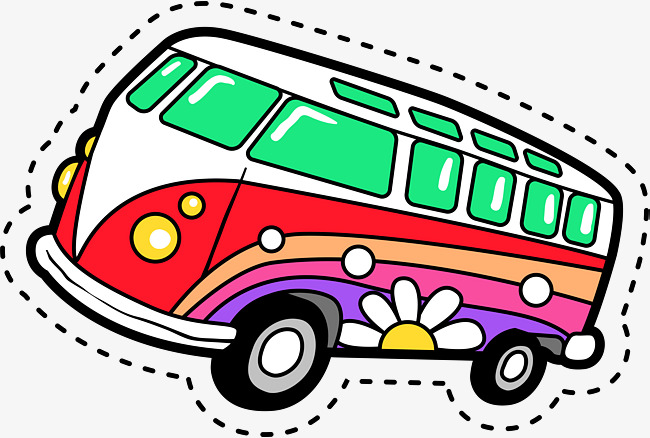 ตา
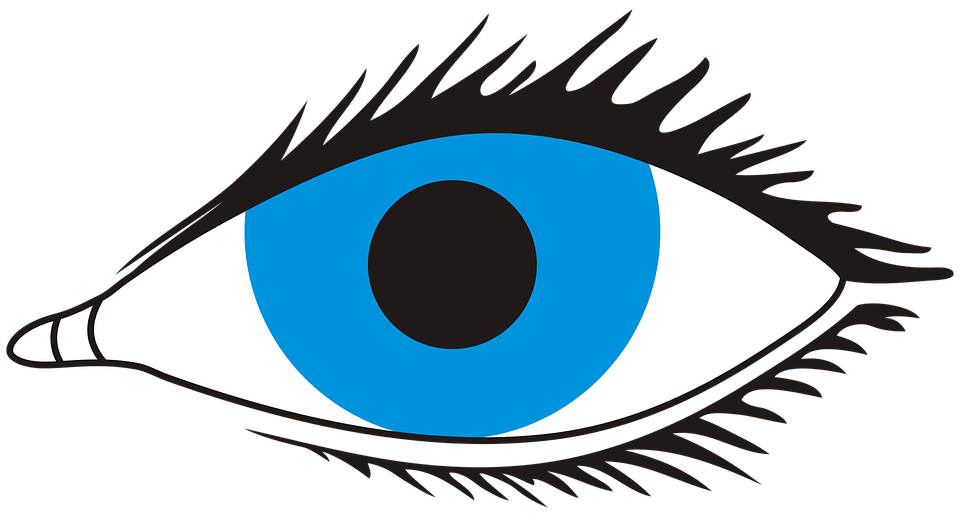 1. การรับรู้ข้อมูลทางตา ได้แก่ การมองเห็น เช่น ข้อมูลภาพ จากหนังสือ โทรทัศน์ 
เป็นต้น
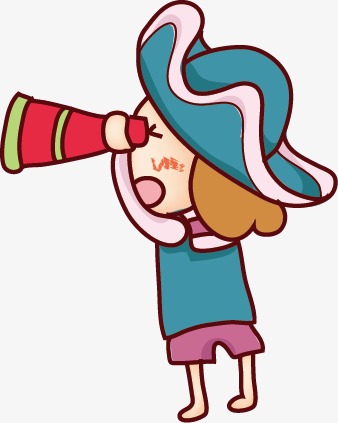 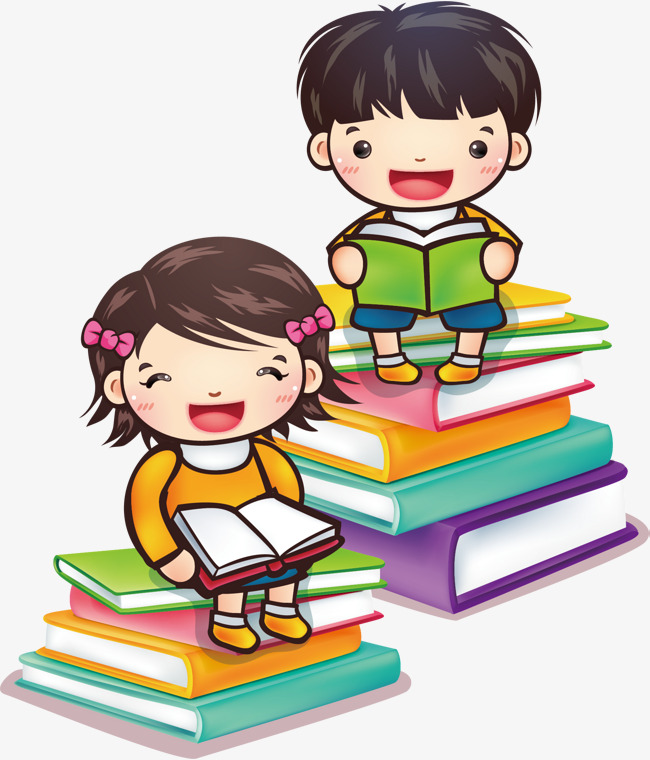 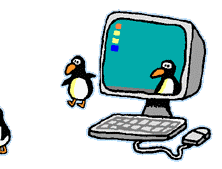 ประสาทสัมผัสทั้ง 5
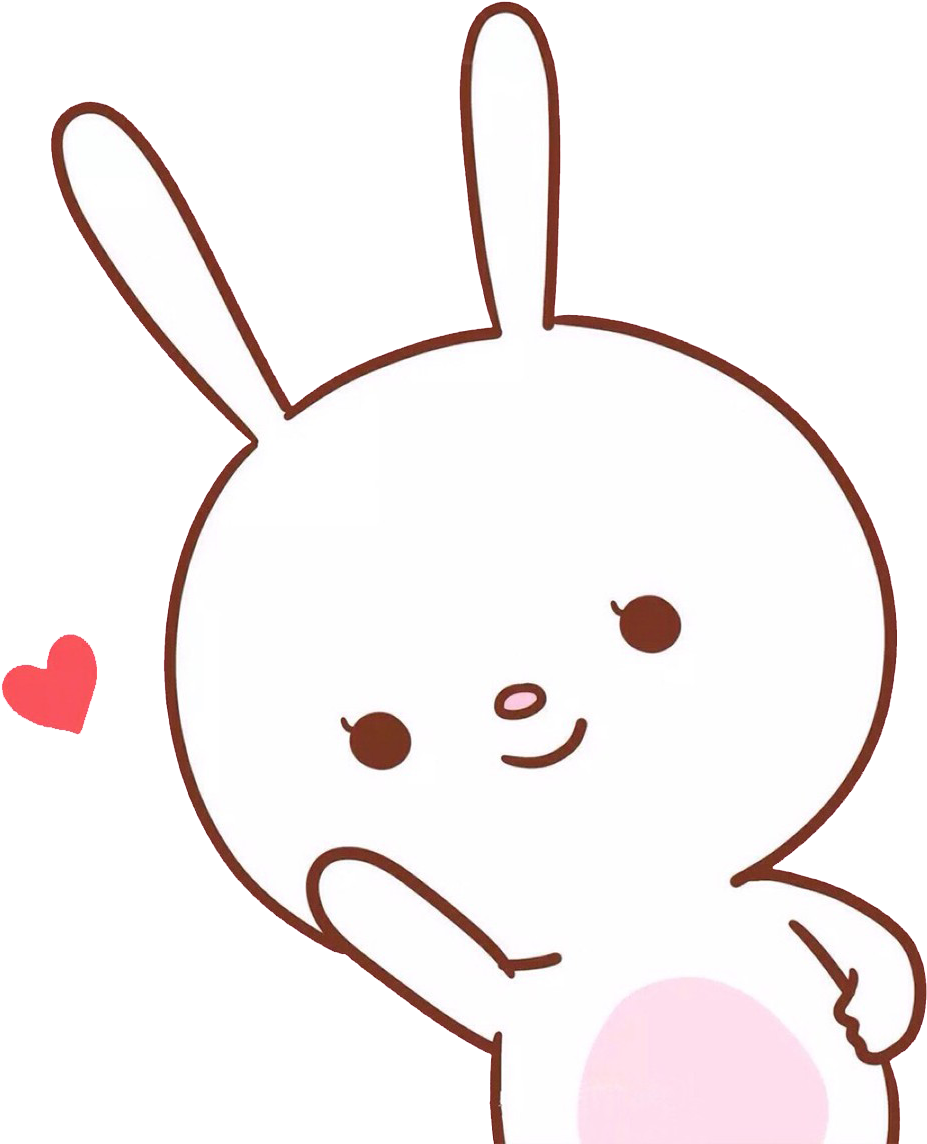 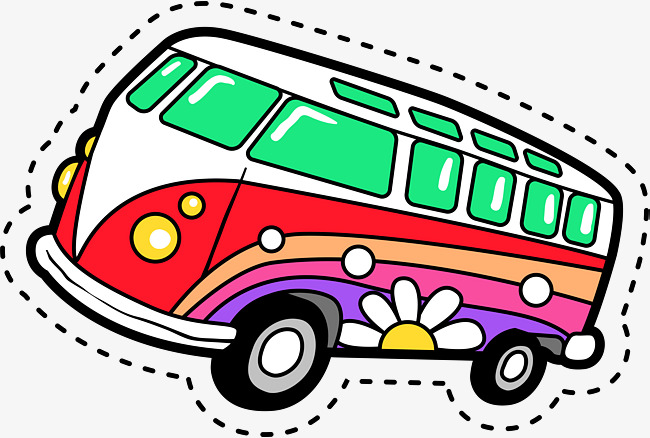 หู
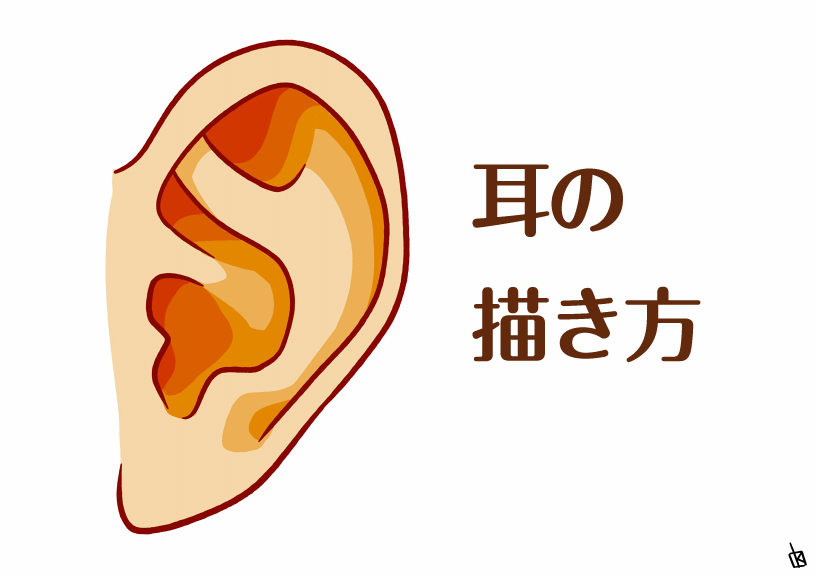 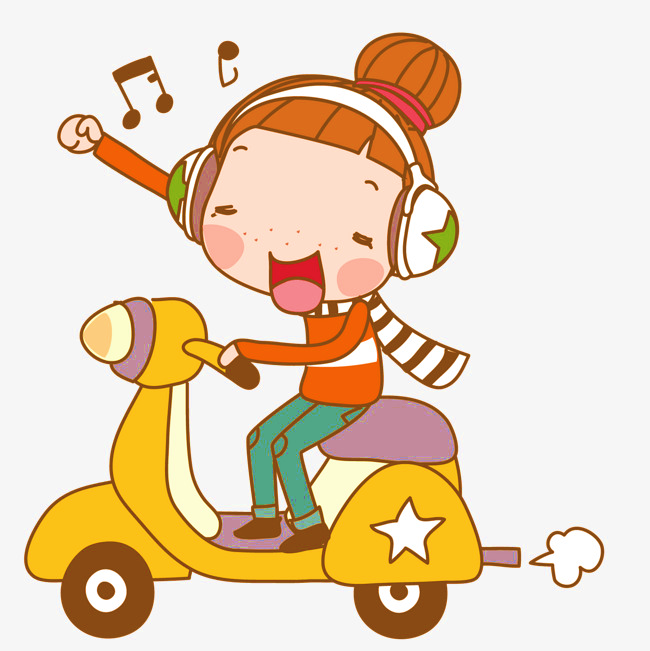 2.การรับรู้ทางหู ได้แก่ การได้ยินเสียงผ่านเข้ามาทางหู เช่น ข้อมูลเสียงเพลง เสียงพูด เสียงรถ เป็นต้น
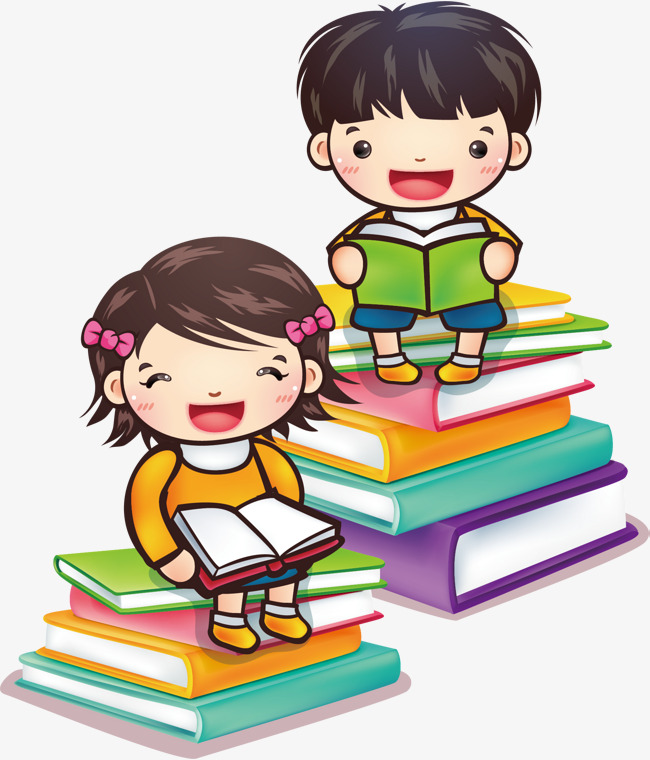 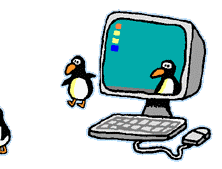 ประสาทสัมผัสทั้ง 5
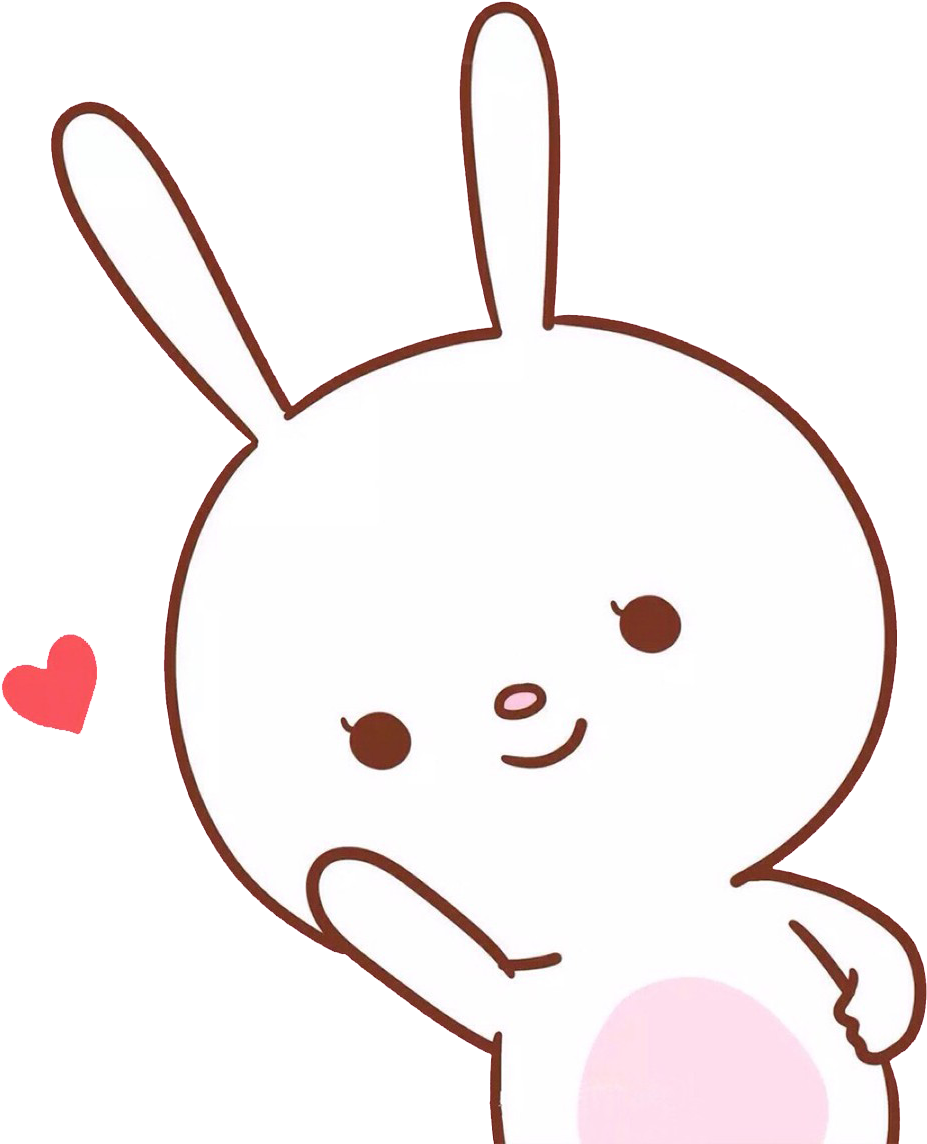 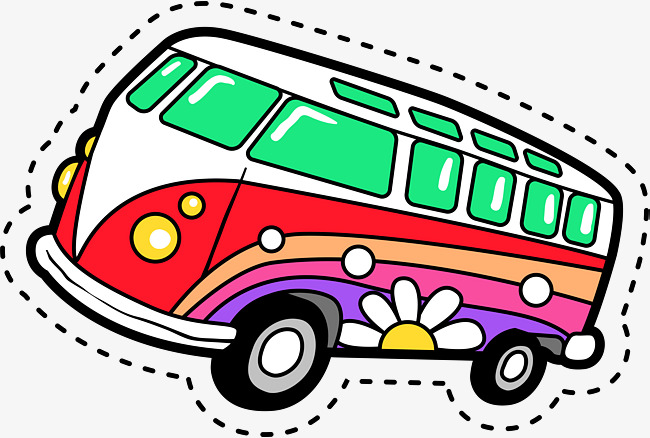 มือ
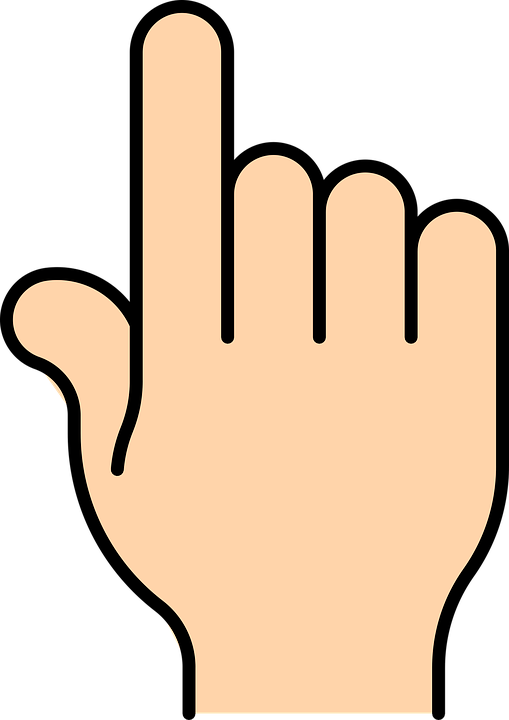 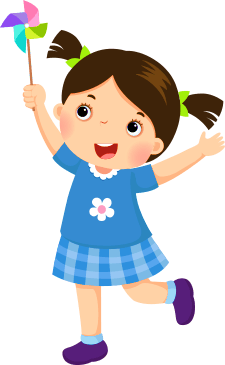 3.การรับรู้ทางมือ ได้แก่ การสัมผัสกับข้อมูล เช่น การจับเสื้อผ้าแล้วรู้สึกว่านุ่ม เป็นเนื้อผ้าเป็นต้น
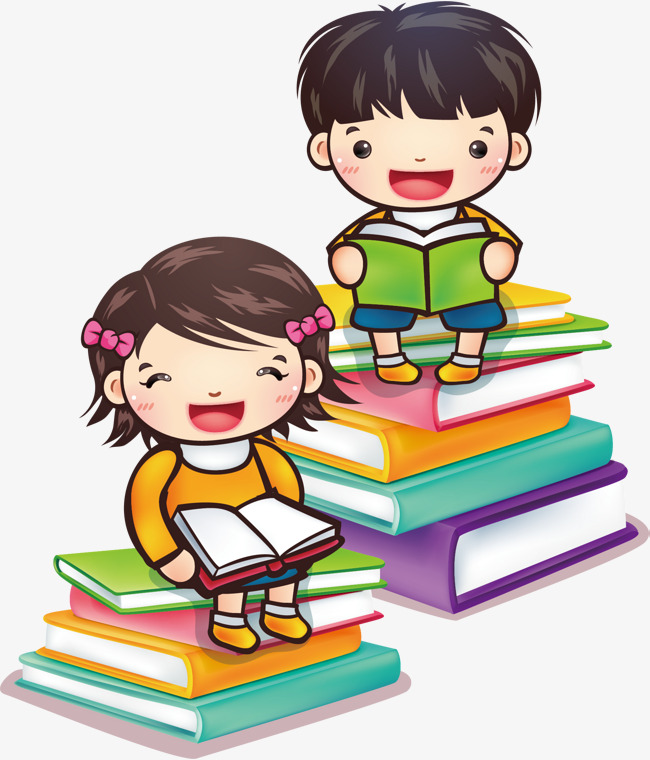 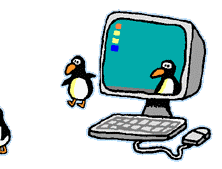 ประสาทสัมผัสทั้ง 5
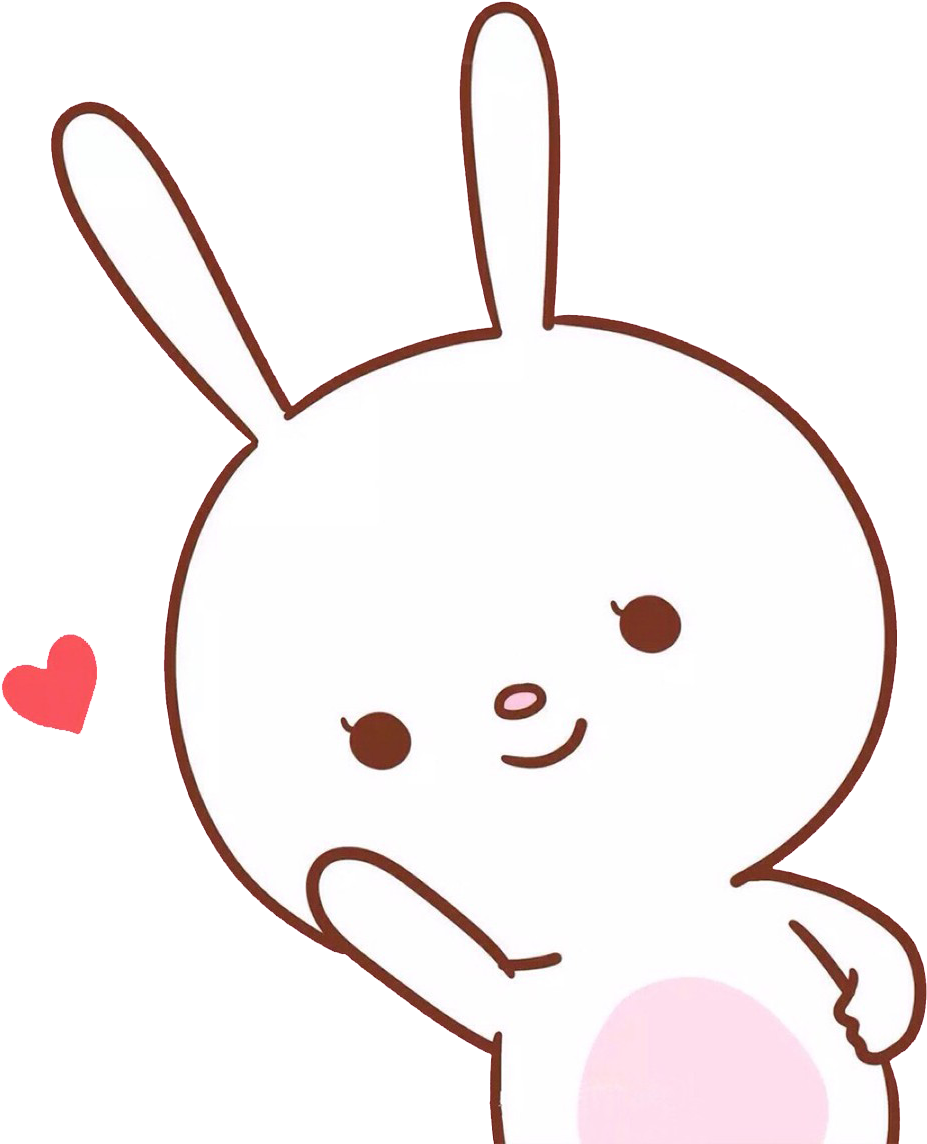 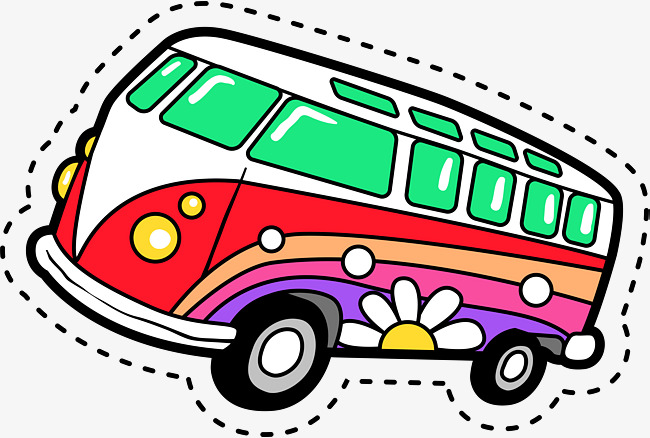 จมูก
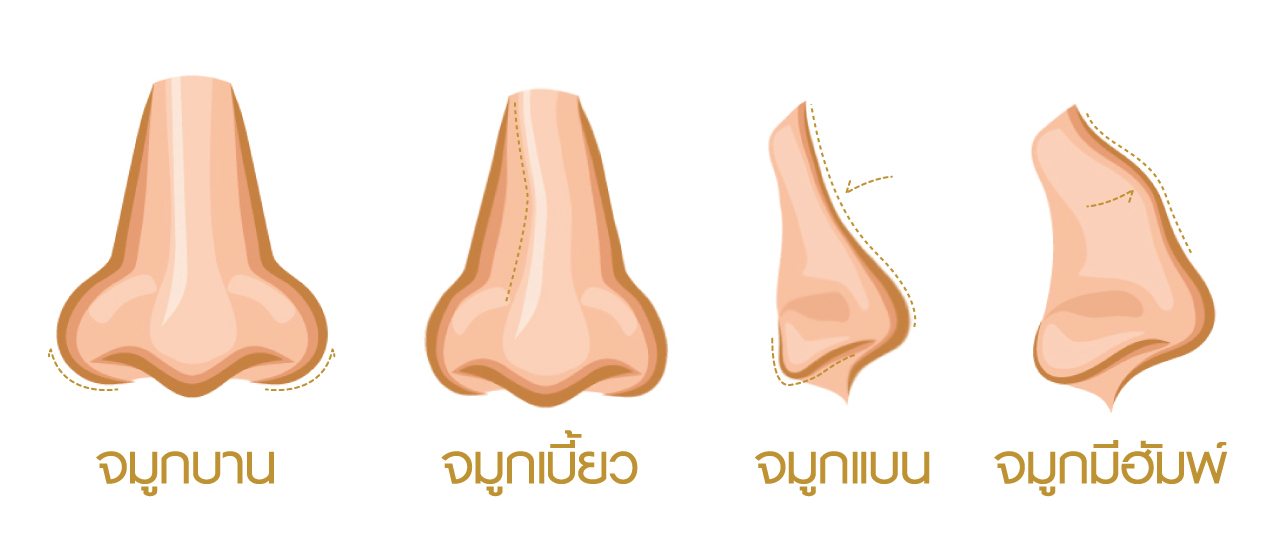 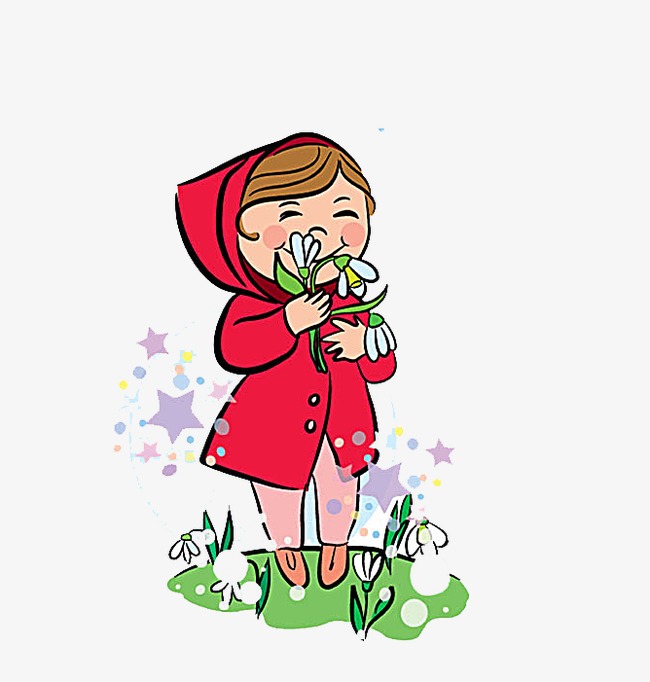 4.การรับรู้ทางจมูก ได้แก่ การได้กลิ่น เช่น หอมกลิ่นอาหาร กลิ่นดอกไม้ กลิ่นขยะ เป็นต้น
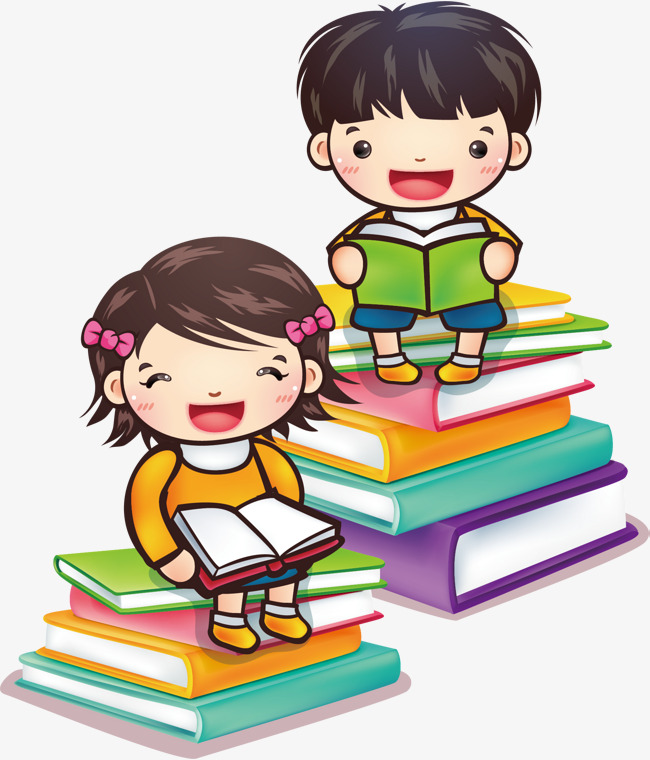 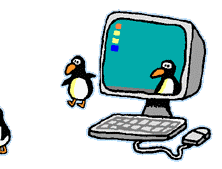 ประสาทสัมผัสทั้ง 5
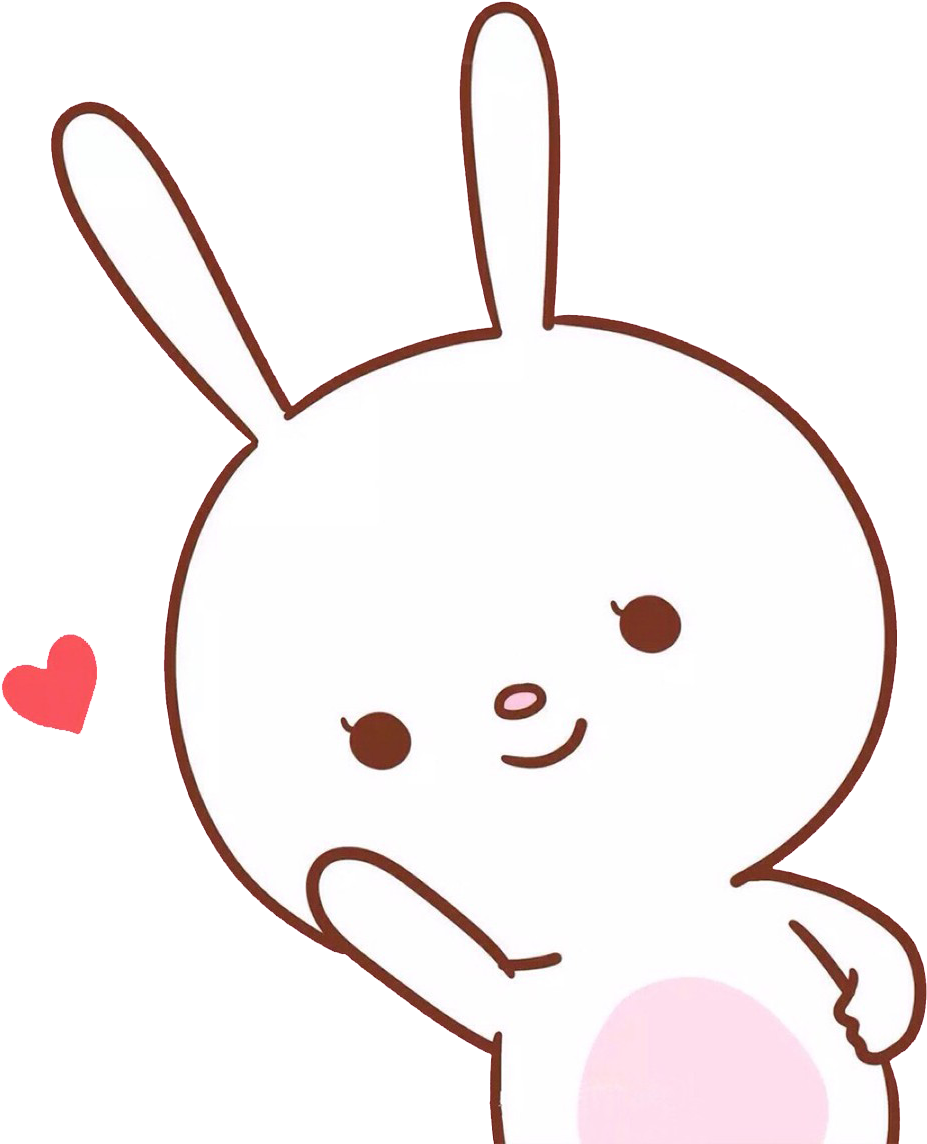 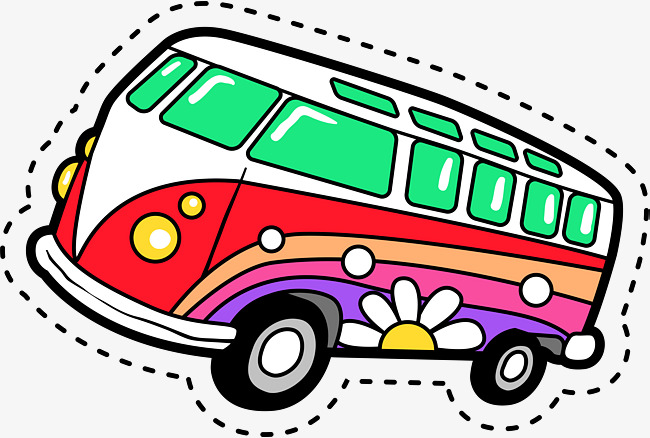 ลิ้น
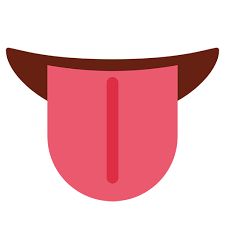 5.การรับรู้ทางลิ้น ได้แก่ การรู้สึกถึงรส โดยการสัมผัสทางลิ้น เช่น เผ็ด หวาน ขม  เป็นต้น
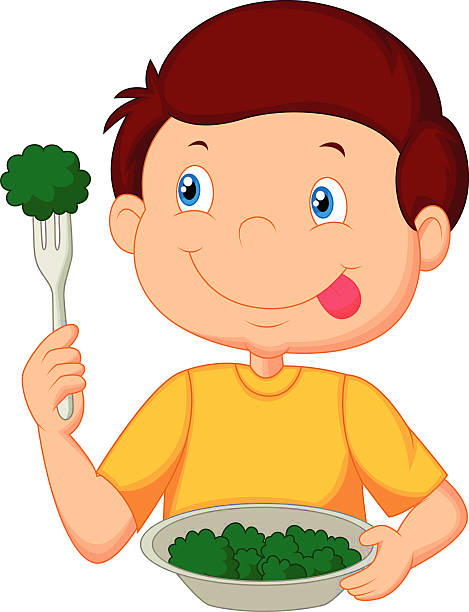 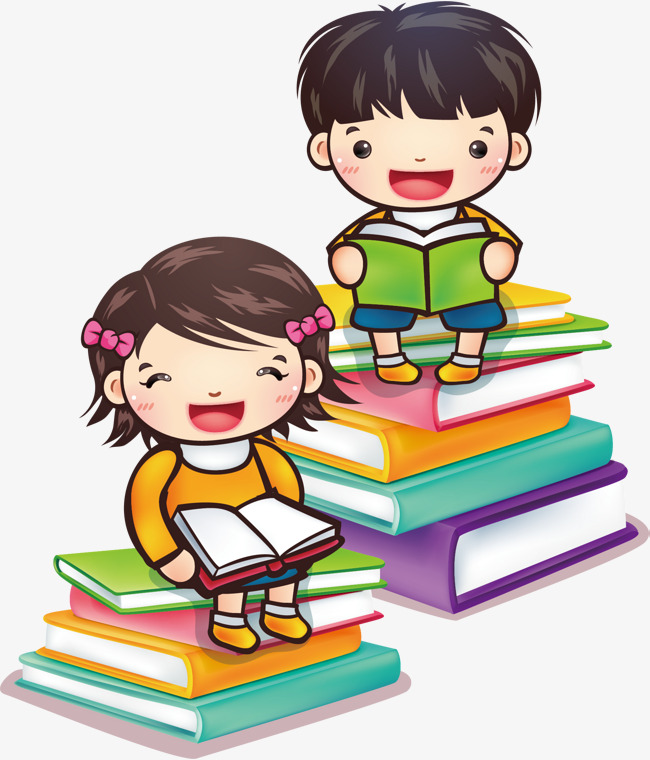 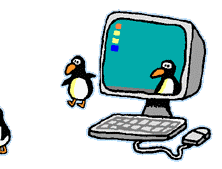 ประสาทสัมผัสทั้ง 5
ตอบไป
ดิคร้าบบ..
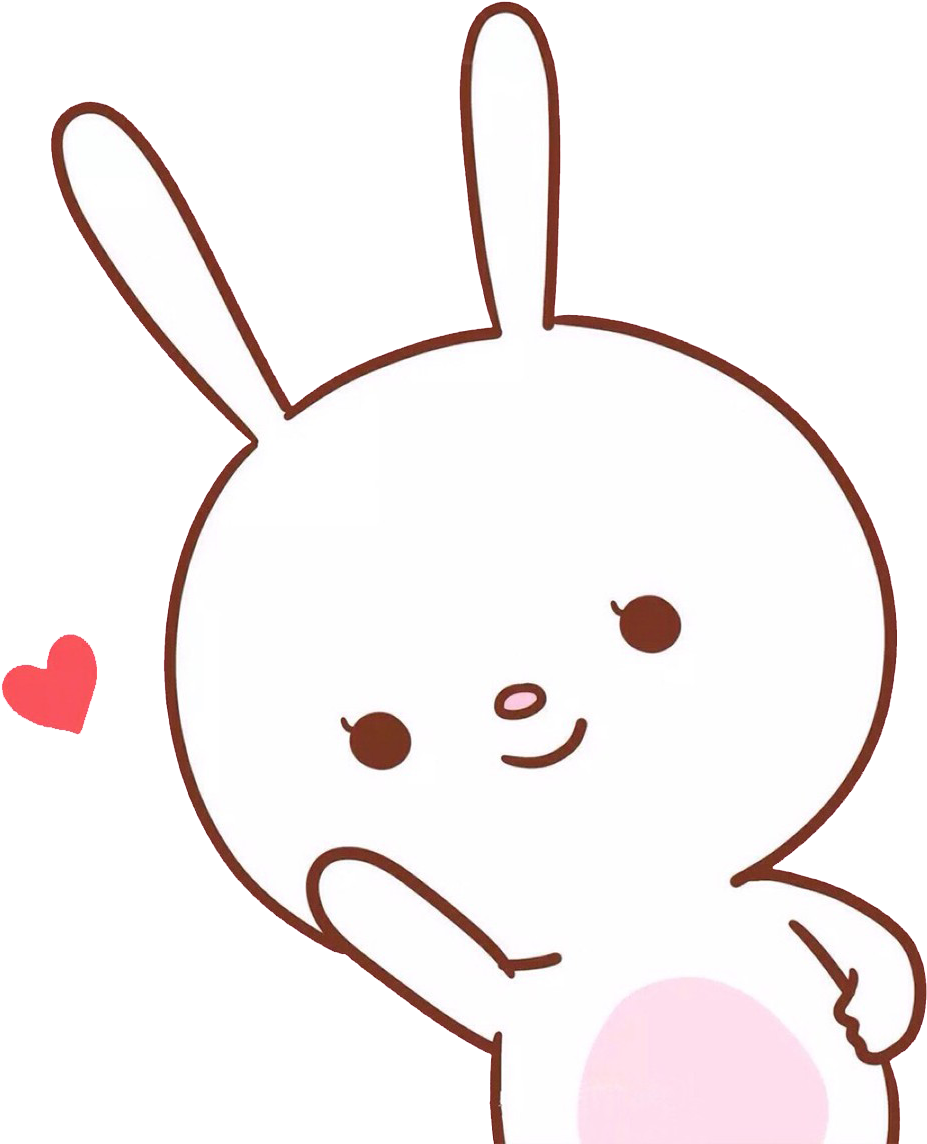 ถามมา
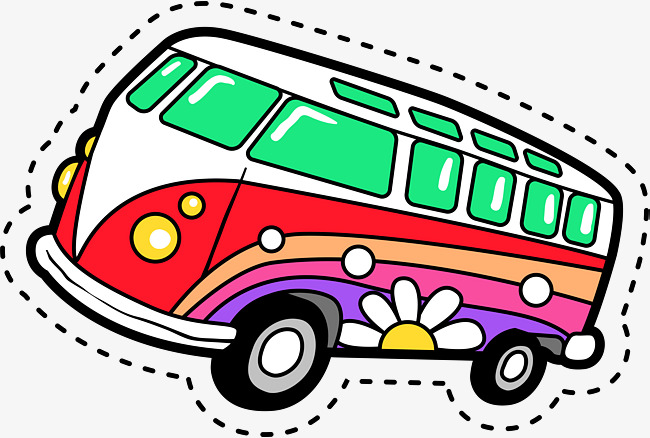 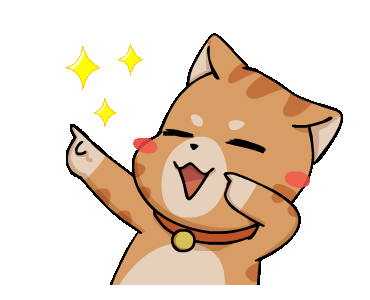 1. ข้อใดหมายถึงข้อมูล
ก. สิ่งต่าง ๆ ที่เรารับรู้ได้
ข. สิ่งที่ผ่านการประมวลผลแล้ว
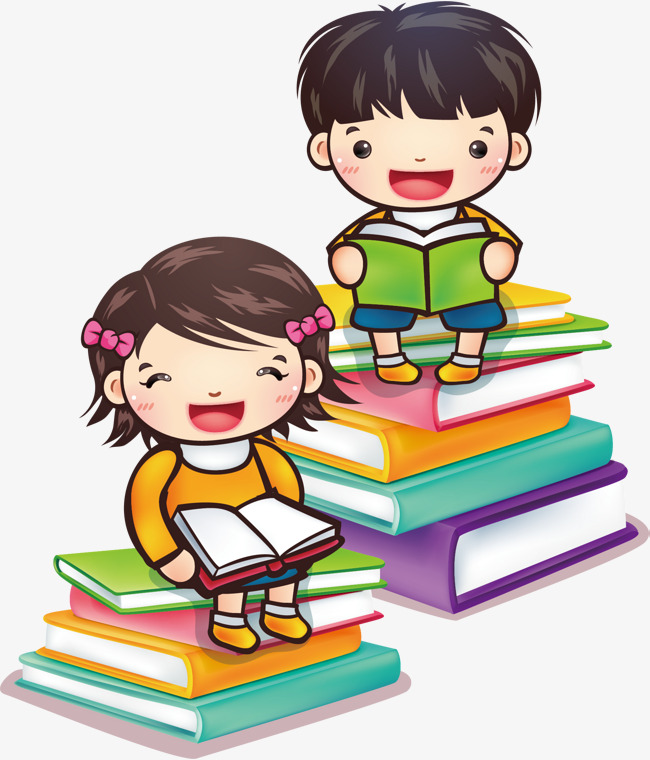 ค. ข้อเท็จจริงที่แสดงในหนังสือเรียน
ง. ข้อเท็จจริงที่ได้รับการยืนยันว่า 
   ถูกต้อง
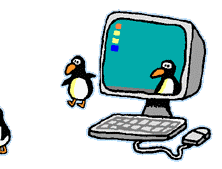 ประสาทสัมผัสทั้ง 5
ตอบไป
ดิคร้าบบ..
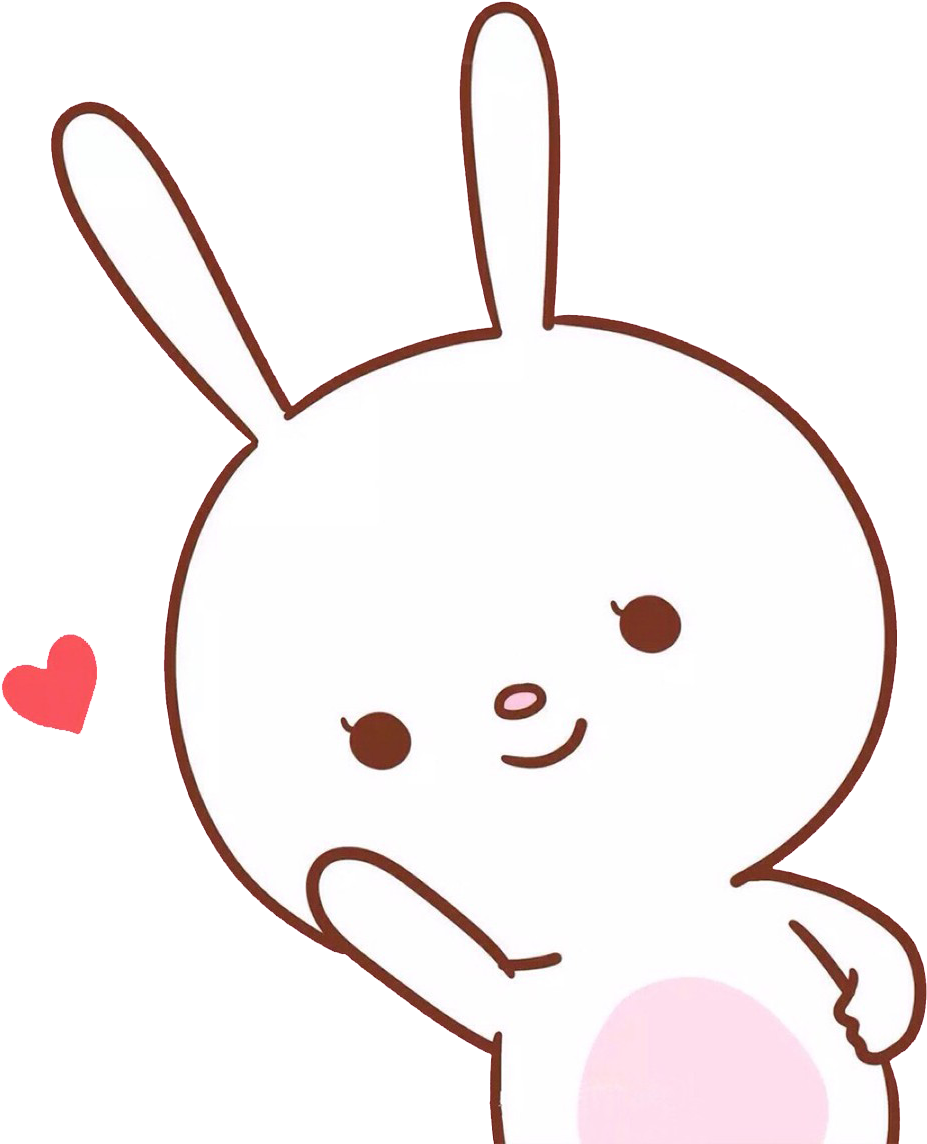 ถามมา
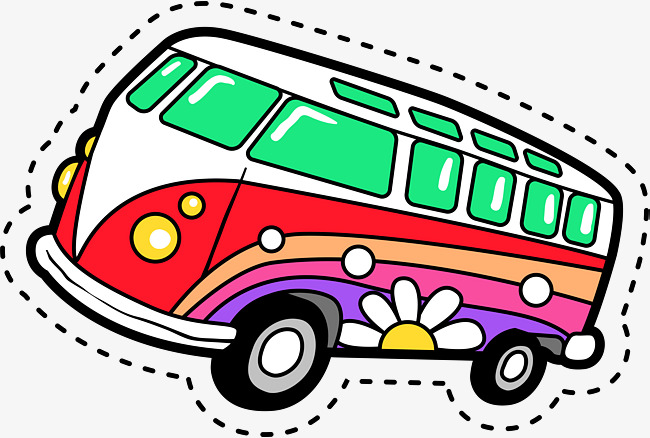 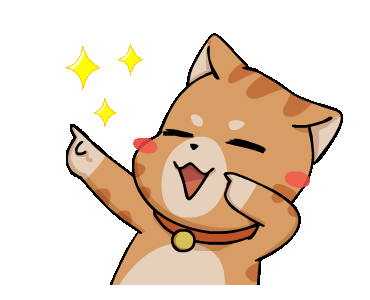 2. ข้อใดไม่ใช่ประสาทสัมผัสทั้ง 5
ก. ตา จมูก มือ
ข. หู มือ ลิ้น
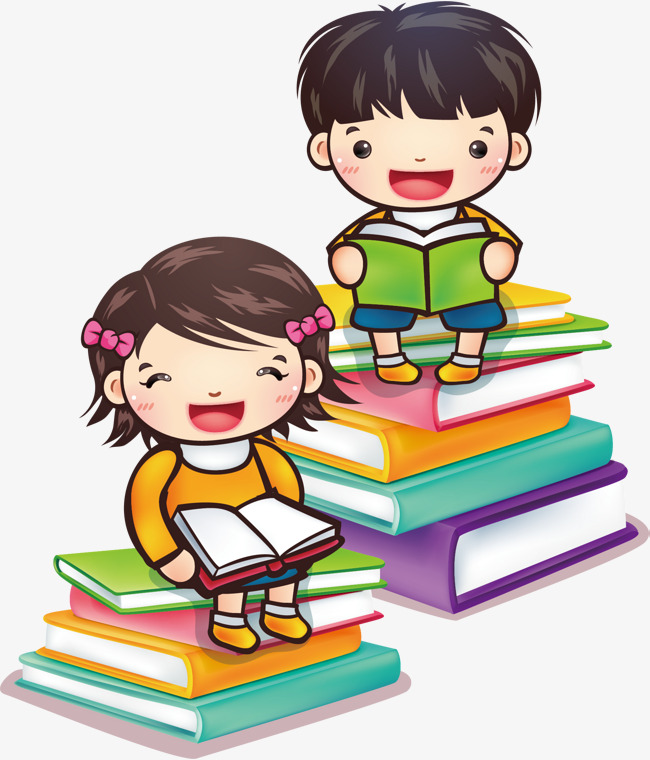 ค. มือ ฟัน หู
ง. ถูกทุกข้อ
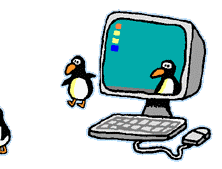 ประสาทสัมผัสทั้ง 5
ตอบไป
ดิคร้าบบ..
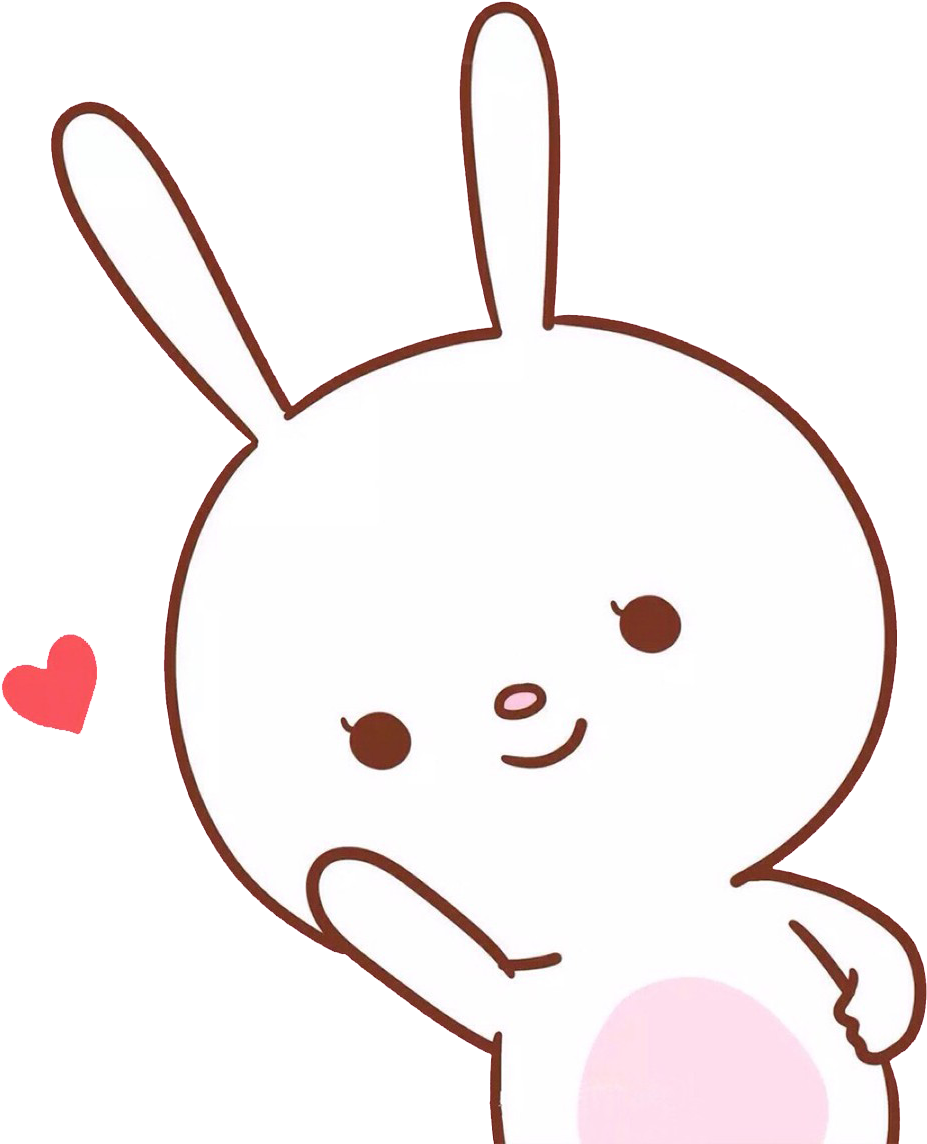 ถามมา
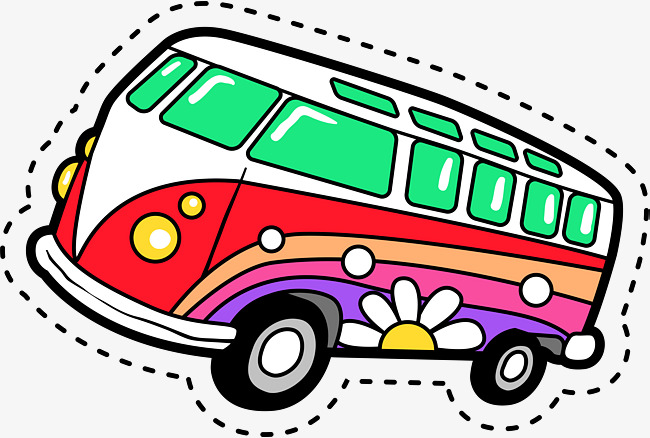 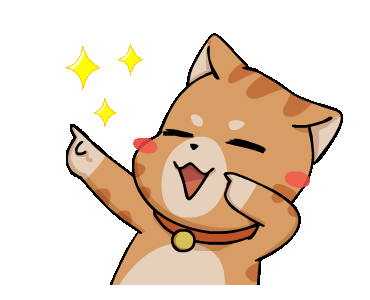 3. เรารับรู้ข้อมูลเสียงผ่านข้อใด
ก. ตา
ข. หู
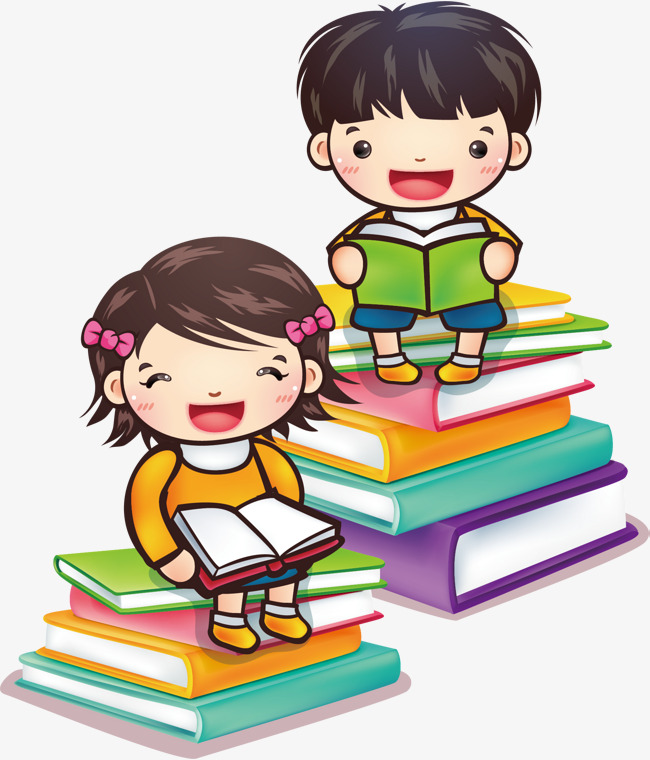 ค. มือ
ง. จมูก
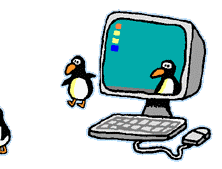 ประสาทสัมผัสทั้ง 5
ตอบไป
ดิคร้าบบ..
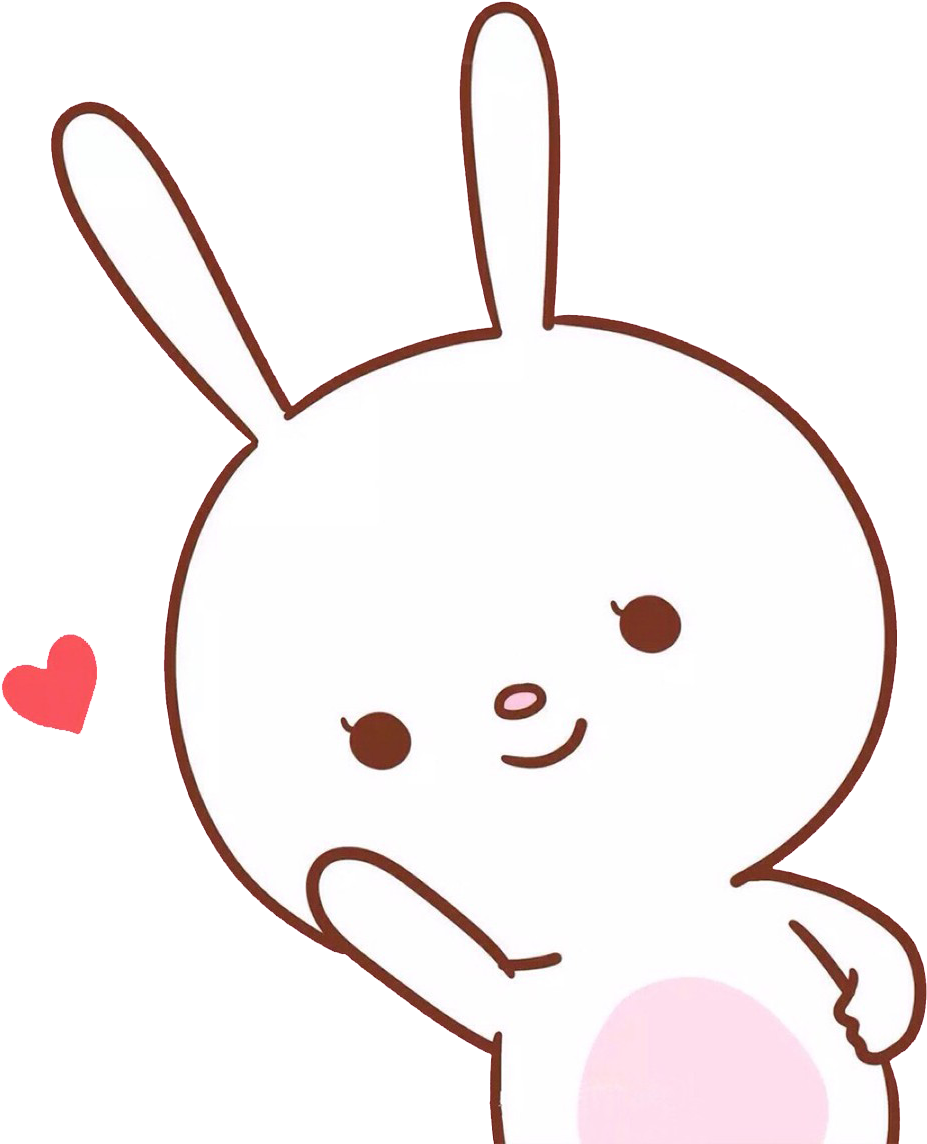 ถามมา
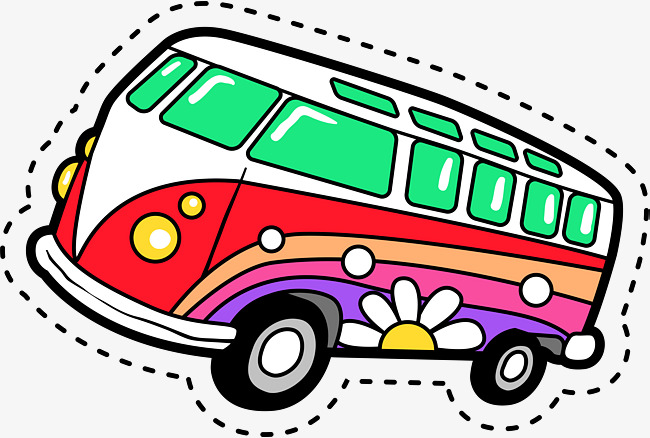 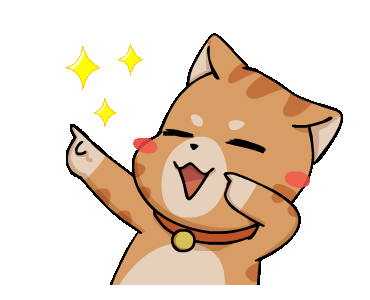 4. เรารับรู้ข้อมูลภาพผ่านข้อใด
ก. ตา
ข. หู
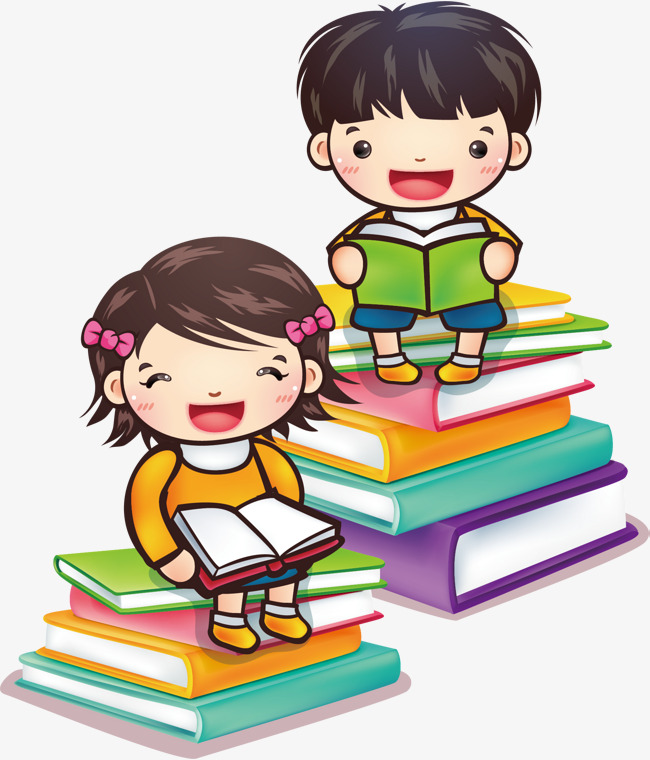 ค. มือ
ง. จมูก
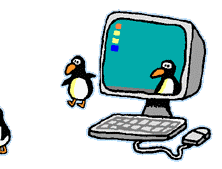 ประสาทสัมผัสทั้ง 5
ตอบไป
ดิคร้าบบ..
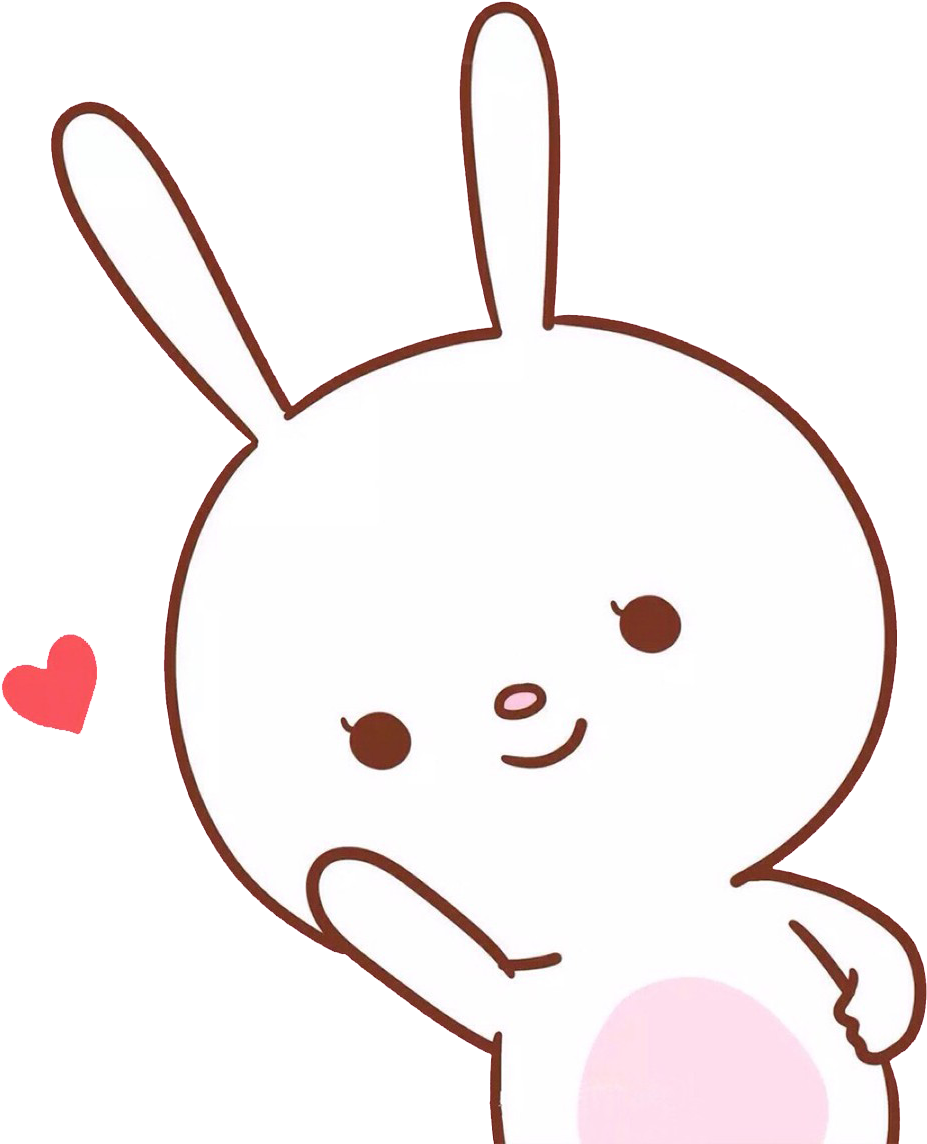 ถามมา
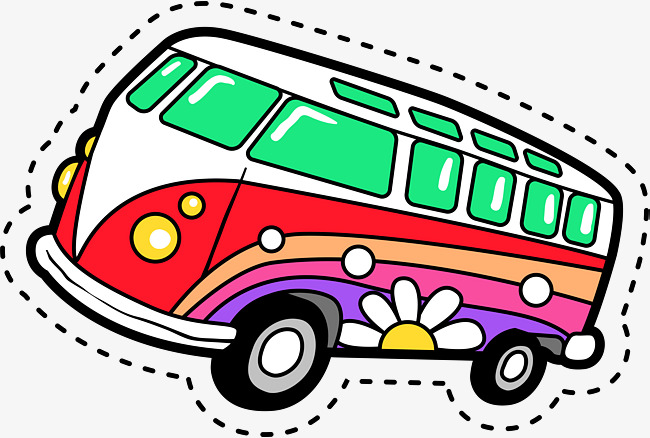 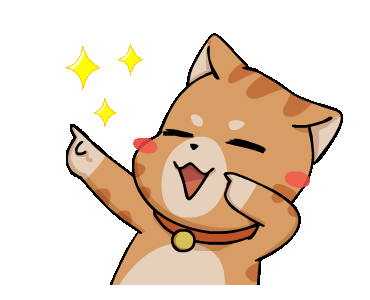 5. เราใช้ประสาทสัมผัสใดในการสังเกต
ก. ตา
ข. หู
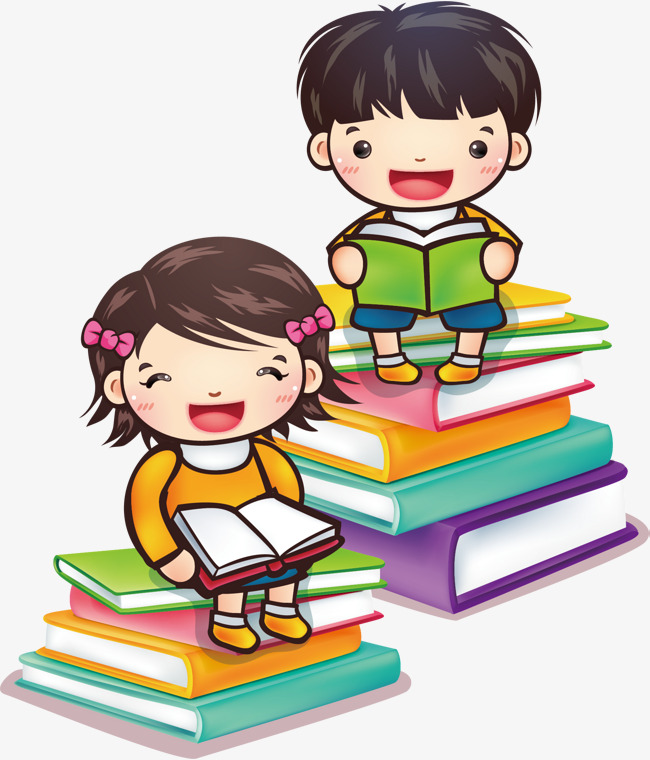 ค. มือ
ง. จมูก
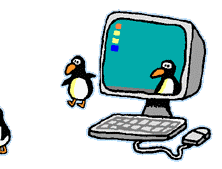 ประสาทสัมผัสทั้ง 5
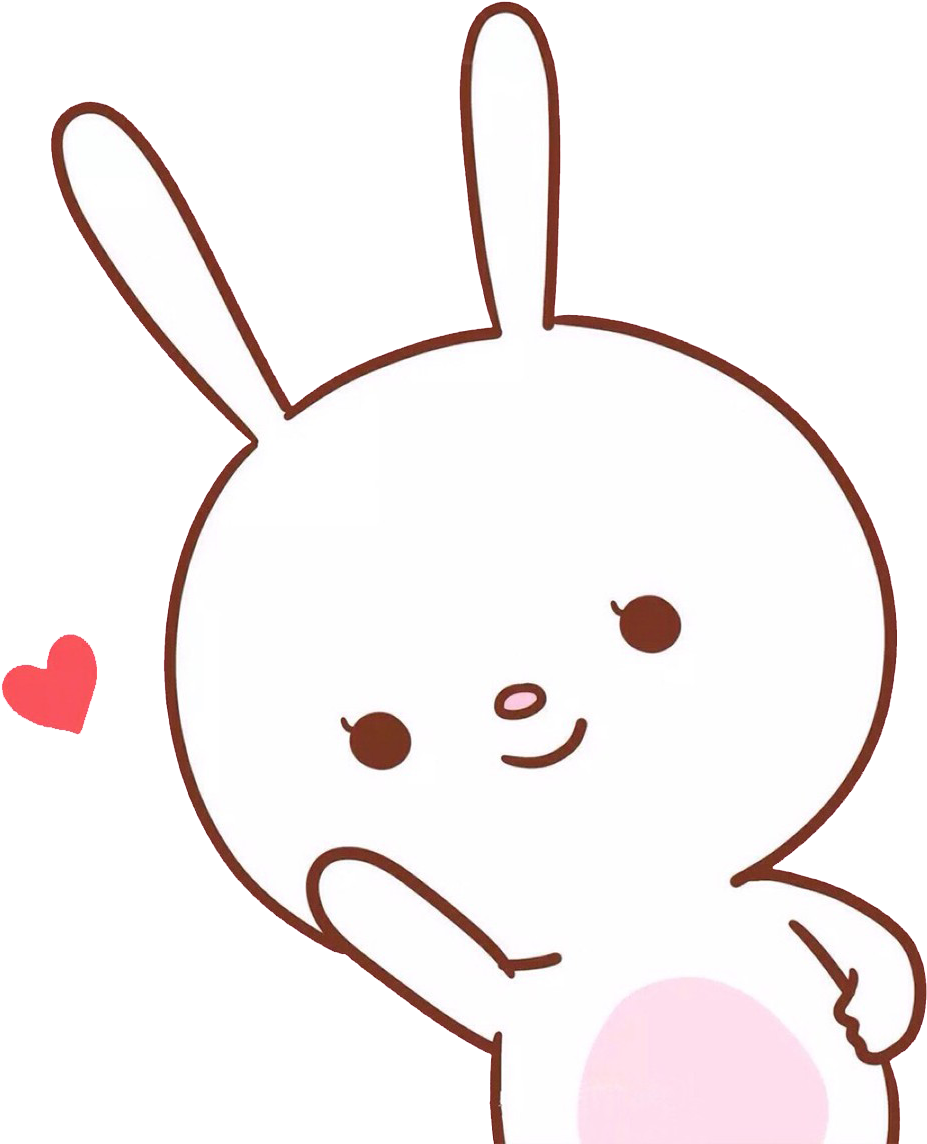 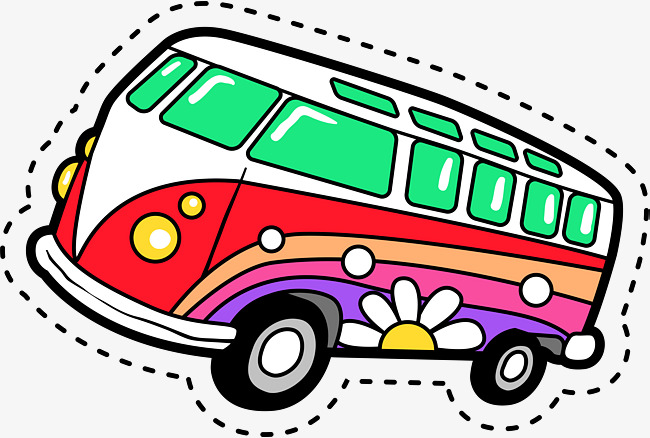 ไว้พบกันใหม่นะค่ะ
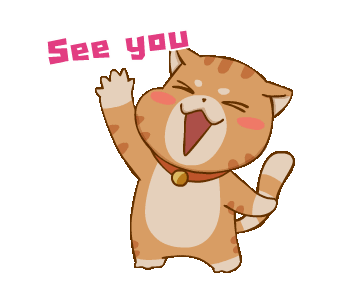 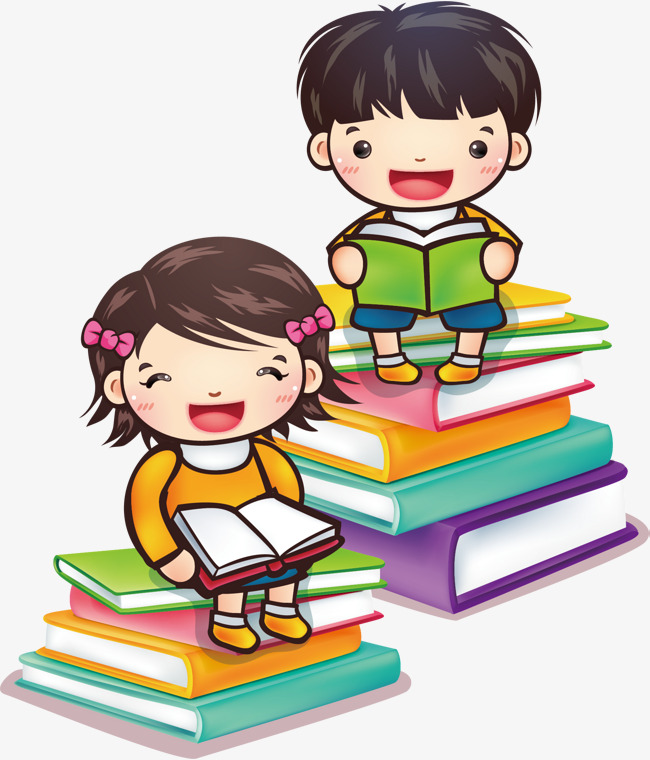 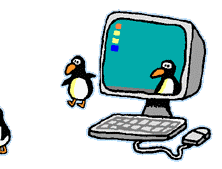 ประสาทสัมผัสทั้ง 5